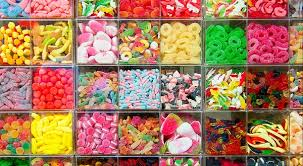 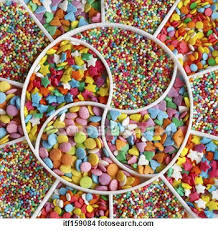 Les Bonbons
De Nina et Margaux
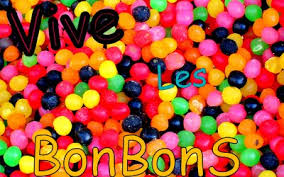 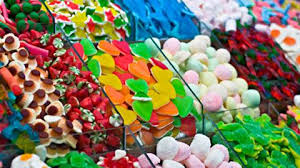 Depuis quand…
C’est seulement au 12ème siècle que la canne à sucre à été découverte par les Croisés. 
Les Croisés font découvrir la canne à sucre à l’Europe. 
Le sucre a été considéré comme un remède. 
Le sucre a été vendu très cher par les apothicaires (avant on appelaient pas ça des pharmaciens mais des apothicaires).
Photo
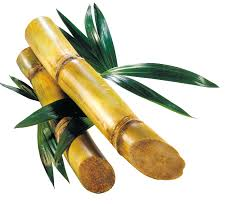 Depuis quand…
Vers le 14ème siècle, quand l’Europe fait son commerce de sucre il y a de nouvelles recettes qui apparaissent : les fruits confits se développent à l’arrivé des Papes à Avignon. 
Les dragées et les pralines se donnent de plus en plus à la fin du repas. 
Ensuite au 18ème siècle pastilles et marrons glacés apparaissent.
Photo
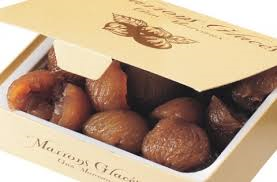 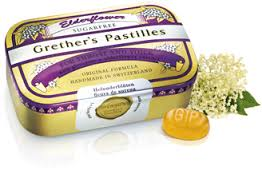 Photo
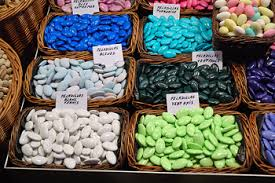 Depuis quand…
Ce n’est qu’au 19ème siècle que le sucre sort vraiment du lot en créant du sucre de betterave. 
C’est comme une révolution dans le sens que depuis on ne cessent de créer des bonbons et les confiserie sont de plus en plus à Paris.
photo
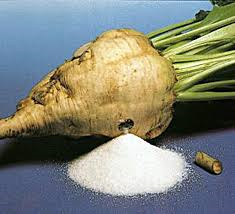 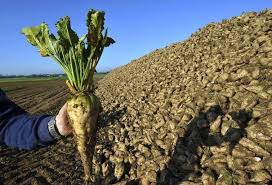 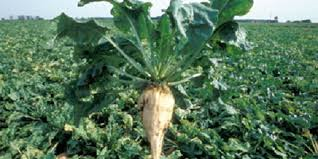 Définition
Glucose : une sorte de sucre
Gélatine : matière molle transparente et élastique
 Dextrose: synonyme de glucose
Composition d’un bonbon Haribo
Les produits d’un bonbons Haribo :
- du sirop de glucose
- sucre
-dextrose
- gélatine
En plus de ceci des composer de plantes, de fruits, d’arômes.
Les différentes sortes :
Voici toutes les sortes de bonbons: sucettes, boules de gommes, caramels, chewing-gum, dragées, fruits confits, gélifiés, nougats, pastilles, pâtes d’amandes, pâtes de fruits, réglisses, calisson,  guimauve, touron, acidulés…etc
Le top 10
Les bonbons préférés des Français:

La Fraise Tagada : 33% des votes 
Les Dragibus : 19%
Le Nounours Guimauve : 12%
N'importe quoi, au Réglisse : 8%
Les Crocodiles : 5%
Le Carambar : 5%
Du Caramel : 3%
Des Chamallows : 2%
Les Schtroumpfs : 2%
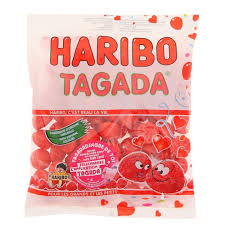 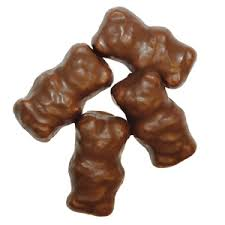 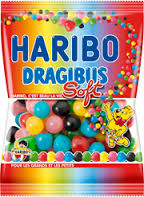 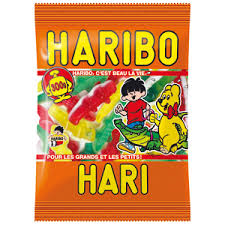 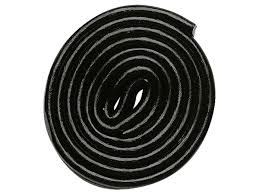 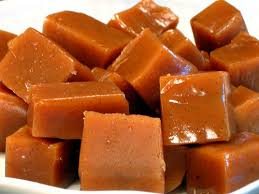 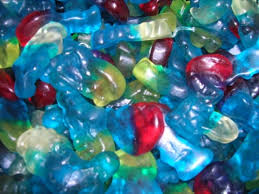 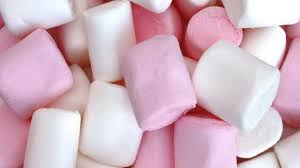 Où en trouver…
Les bonbons ça se trouve presque partout, on aura beaucoup de choix dans les confiseries (magasin de bonbons), mais il y en aura aussi beaucoup dans les Carrerfour, Auchan…ect Et pour finir les Jeff de Bruges et boulangerie.
Hans Riegel née à Bonn dans l’Uzès il sera alors le créateur des bonbons de la marque Haribo. Voici une photo de lui:
Hans                                 
 Riegel
 Bonn
   =
 HARIBO
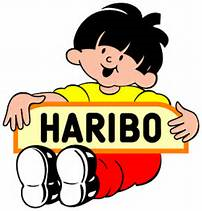 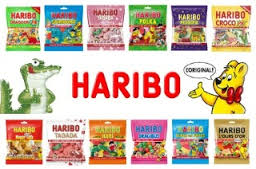 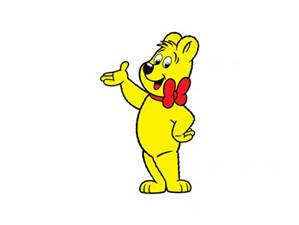 Carambar
Le carambar est un bonbon qui fait à peu près 8 cm et il est au caramel. Avant comme goût de carambar il y avait que caramel, maintenant il y a beaucoup plus de goût. Avant ça s’écrivait comme ça: Caram’Bars. C’est l’entreprise Delespaul qui les a créés.
Une photo:
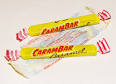 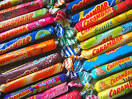 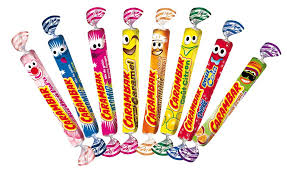 Le résumé
Maintenant que nous avons parlé des bonbons on va essayer d’en créer un. Ce sera fait avec de la gélatine de porc donc désolé pour les sans-porcs.
Merci de votre attention!!!!